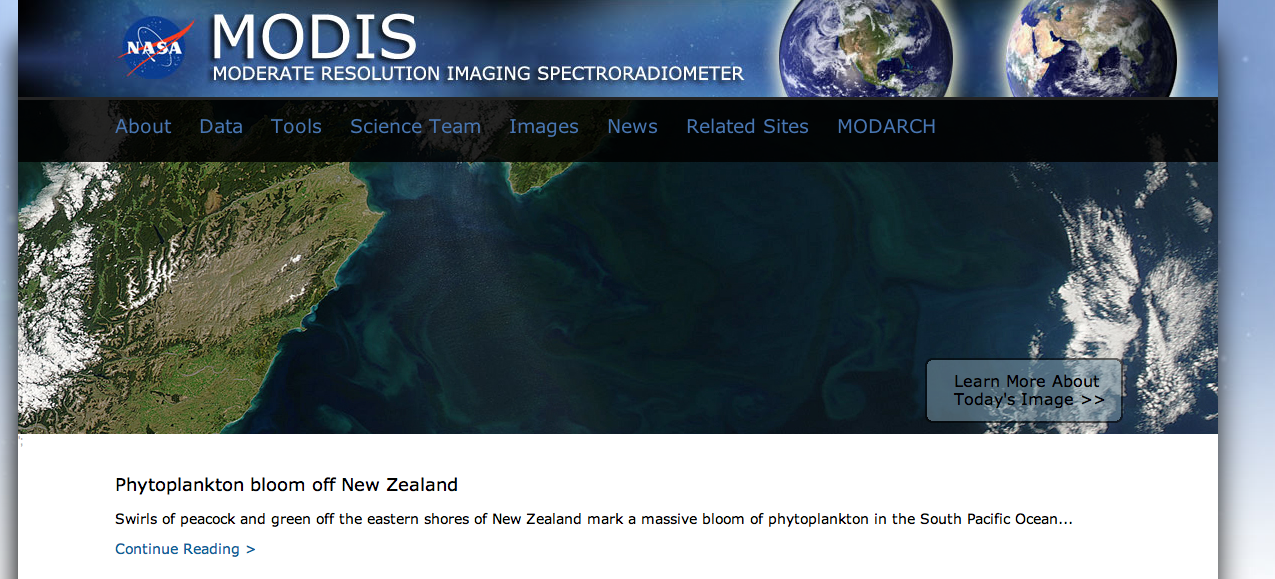 http://modis.gsfc.nasa.gov
DETAILS OF THE INSTRUMENT
MODIS (or Moderate Resolution Imaging Spectroradiometer)

This instrument is on two satellites: 
	Terra – crosses over the equator in the morning.
	Aqua – crosses over the equator in the afternoon.

Viewing the entire Earth's surface every 1 to 2 days.

Orbit: 705 km, 10:30 a.m. descending node (Terra) or 1:30 p.m. ascending node (Aqua), sun-synchronous, near-polar, circular
 
Swath Dimensions: 
	- 2330 km (cross track) by 10 km (along track at nadir)

Acquiring data in 36 spectral bands, or groups of wavelengths.
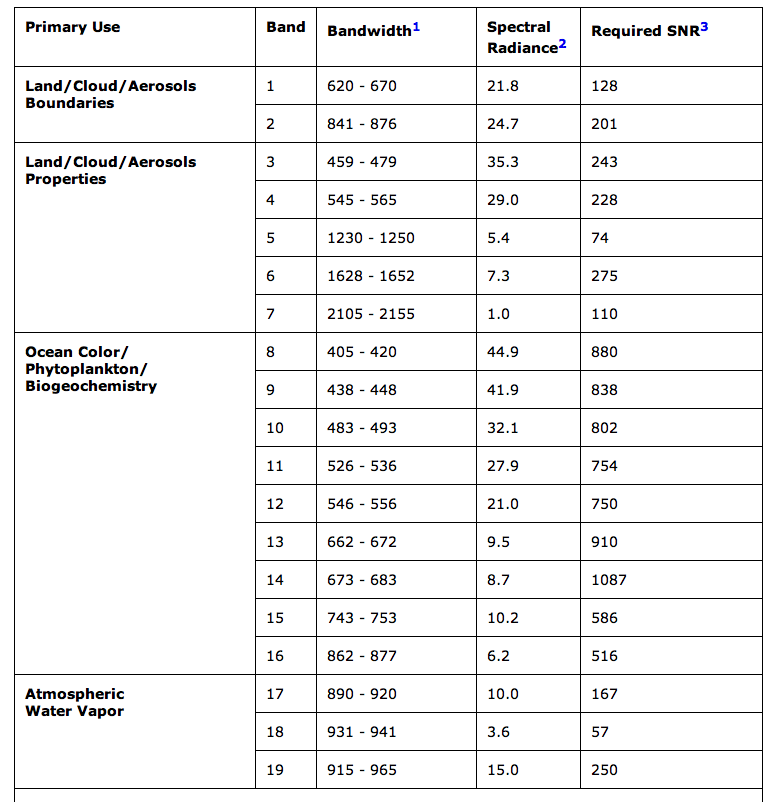 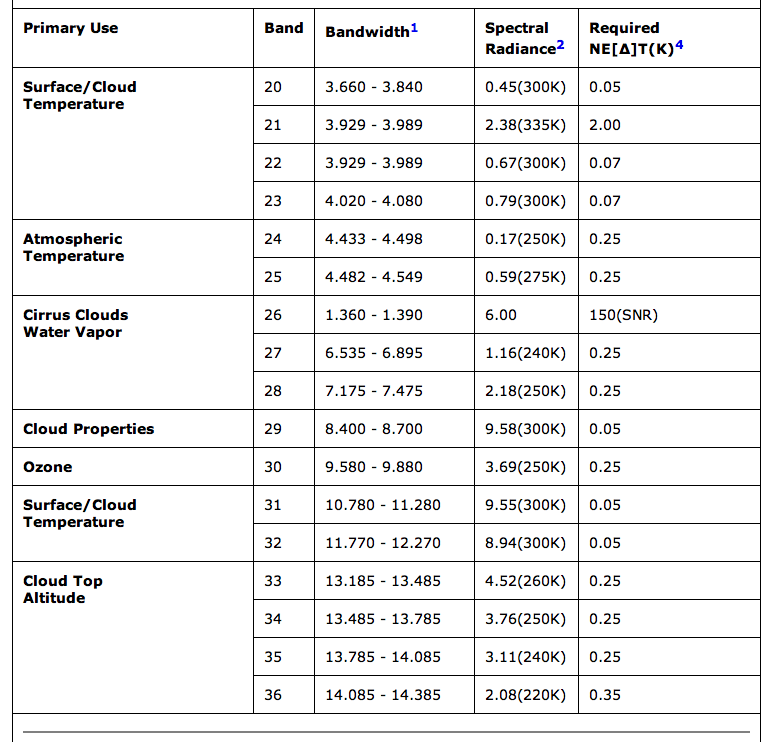 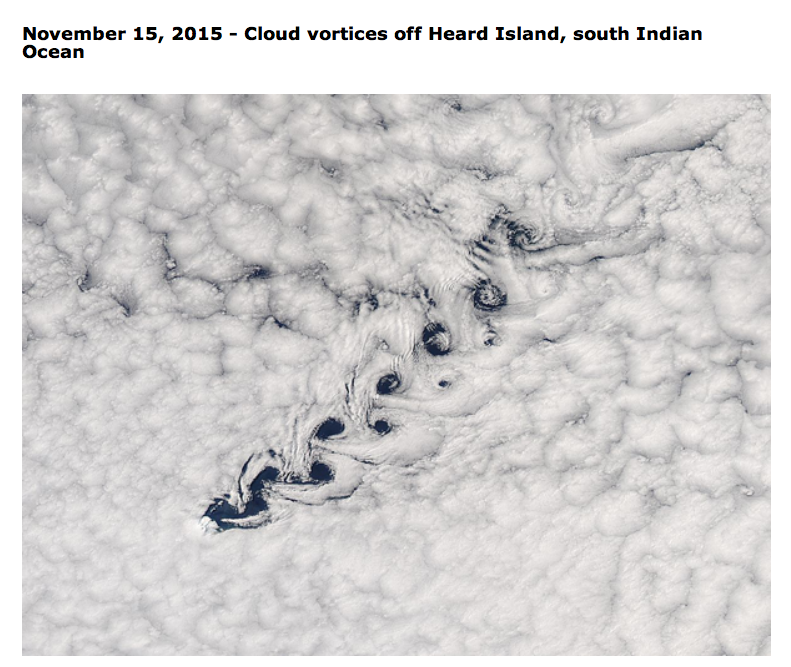 http://modis.gsfc.nasa.gov/gallery/showall.php
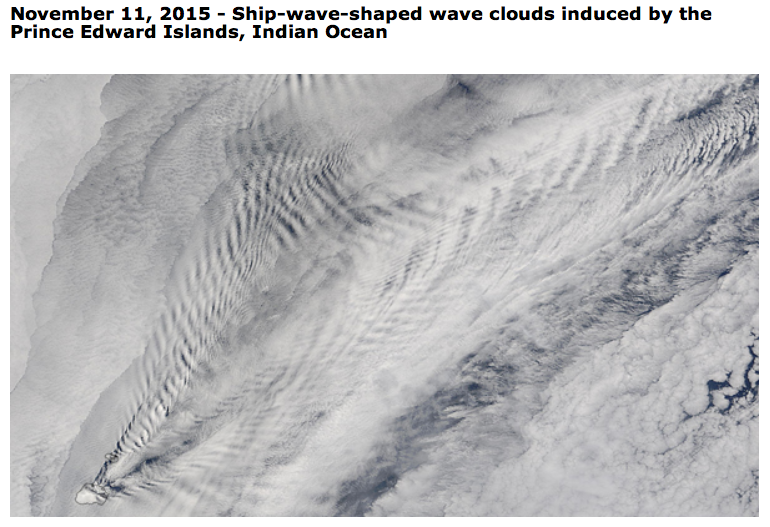 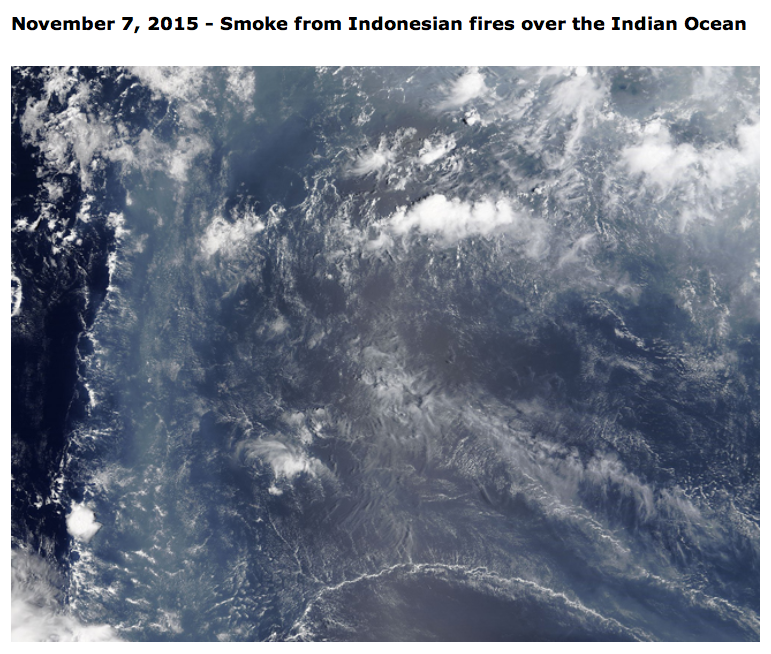 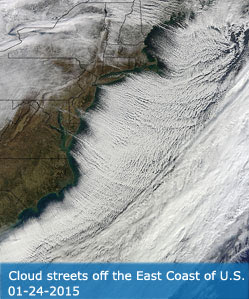 The MODIS Cloud Product combines infrared and visible techniques to determine both physical and radiative cloud properties. 

Cloud-particle phase (ice vs. water, clouds vs. snow), effective cloud-particle radius, and cloud optical thickness are derived using the MODIS visible and near-infrared channel radiances. 

Cloud-top temperature, height, effective emissivity, phase (ice vs. water, opaque vs. non-opaque), and cloud fraction are produced by the infrared retrieval methods both day and night at 5x5 1-km-pixel resolution.
MODIS cloud products

CTT: cloud top temperature

CTP: cloud top pressure

CF: cloud fraction
	- usually given as a 0 or 1: 1 for cloud, 0 for no cloud. 
	- for regions in which a cloud covers part of a grid, a fraction is used.
Tau: cloud optical thickness
	measurement of how much radiation can pass through a cloud
	depends on the moisture density and vertical depth (thickness) of a cloud
	thick clouds: high optical depth (impossible to see through the cloud)
	thin clouds: low optical depth (possible to see through the cloud).
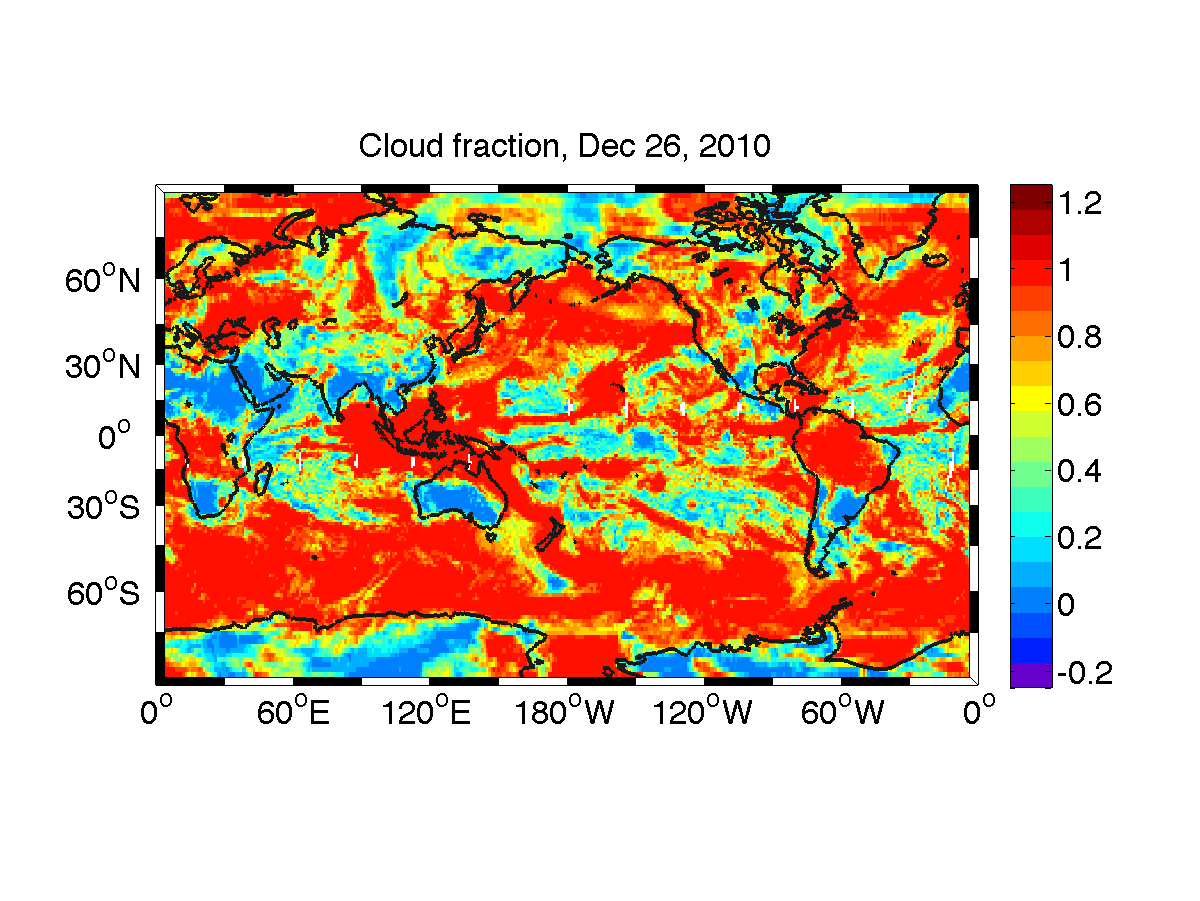 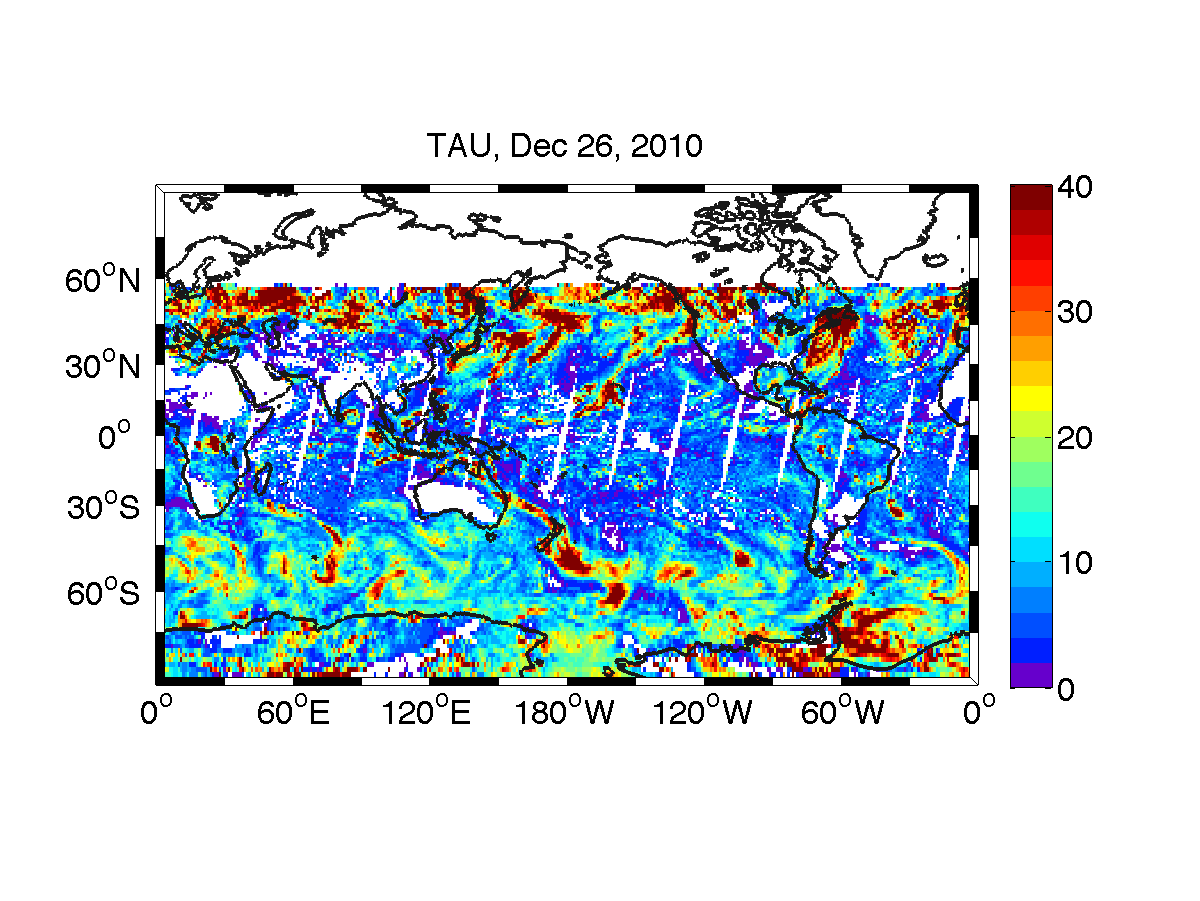 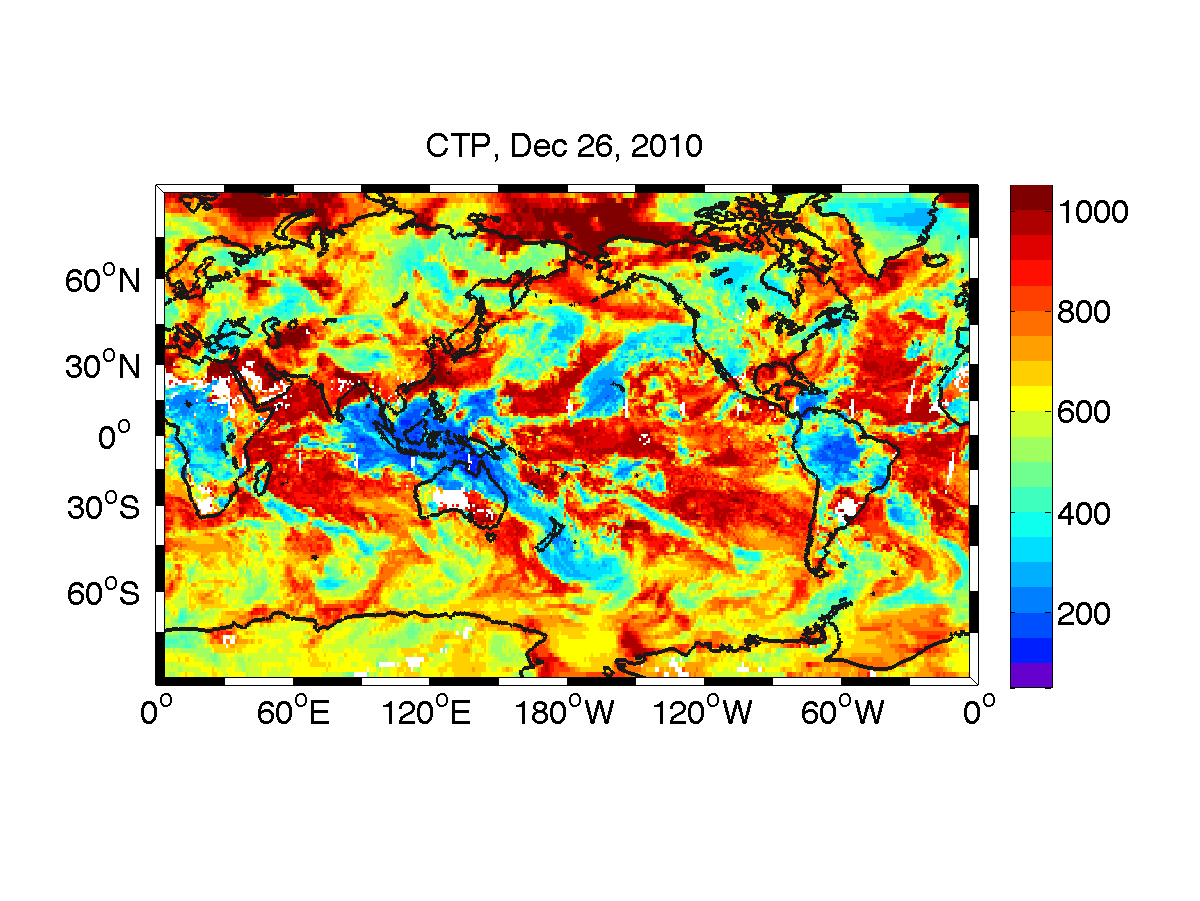 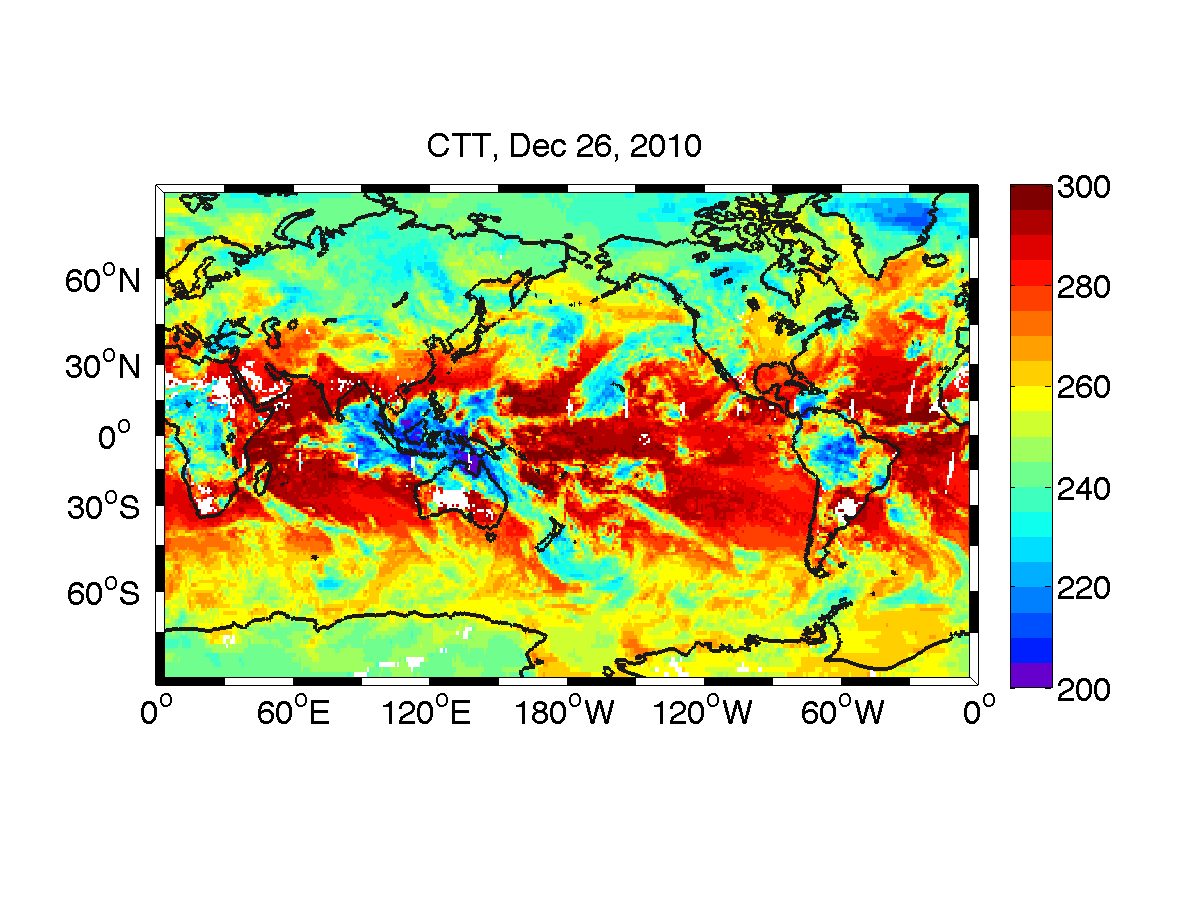 Next: I will make climatologies of CTP, CTT, cloudfraction
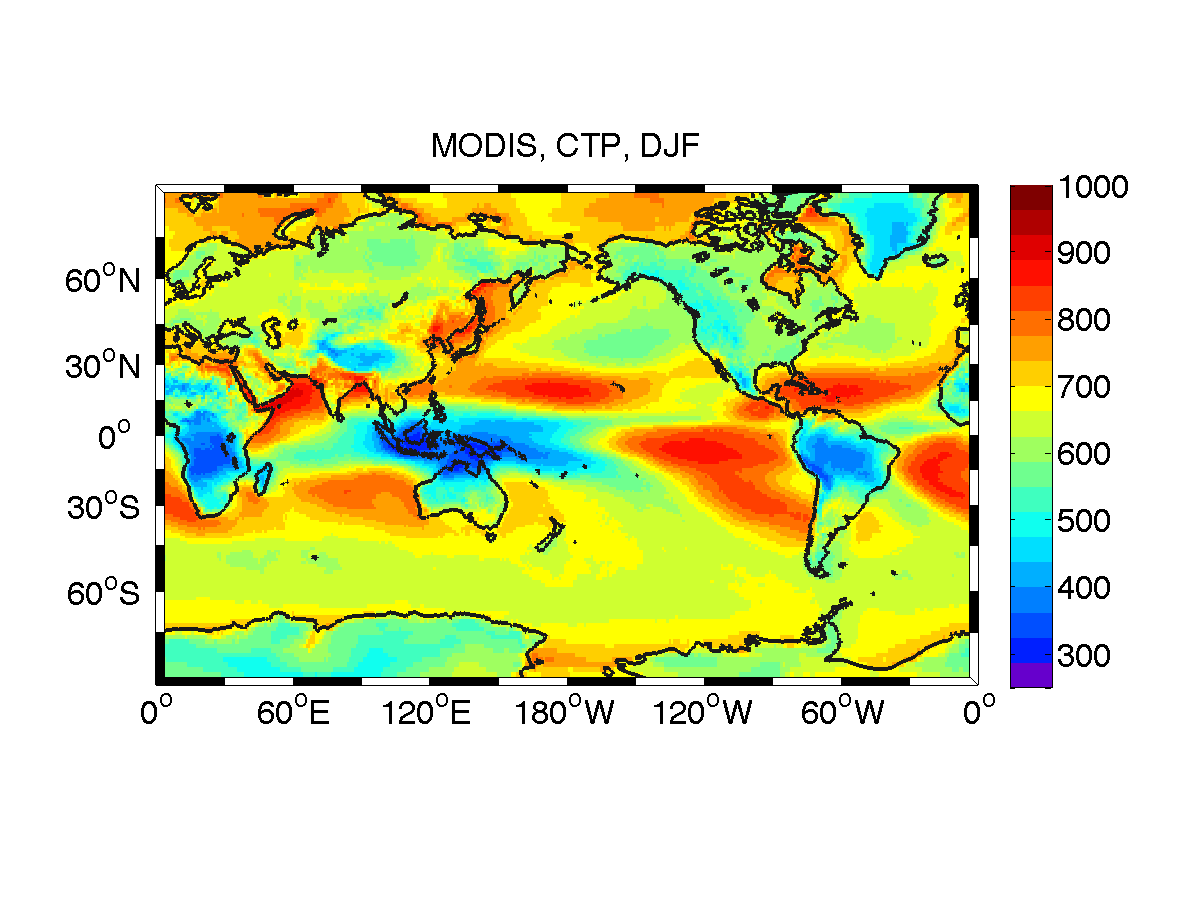 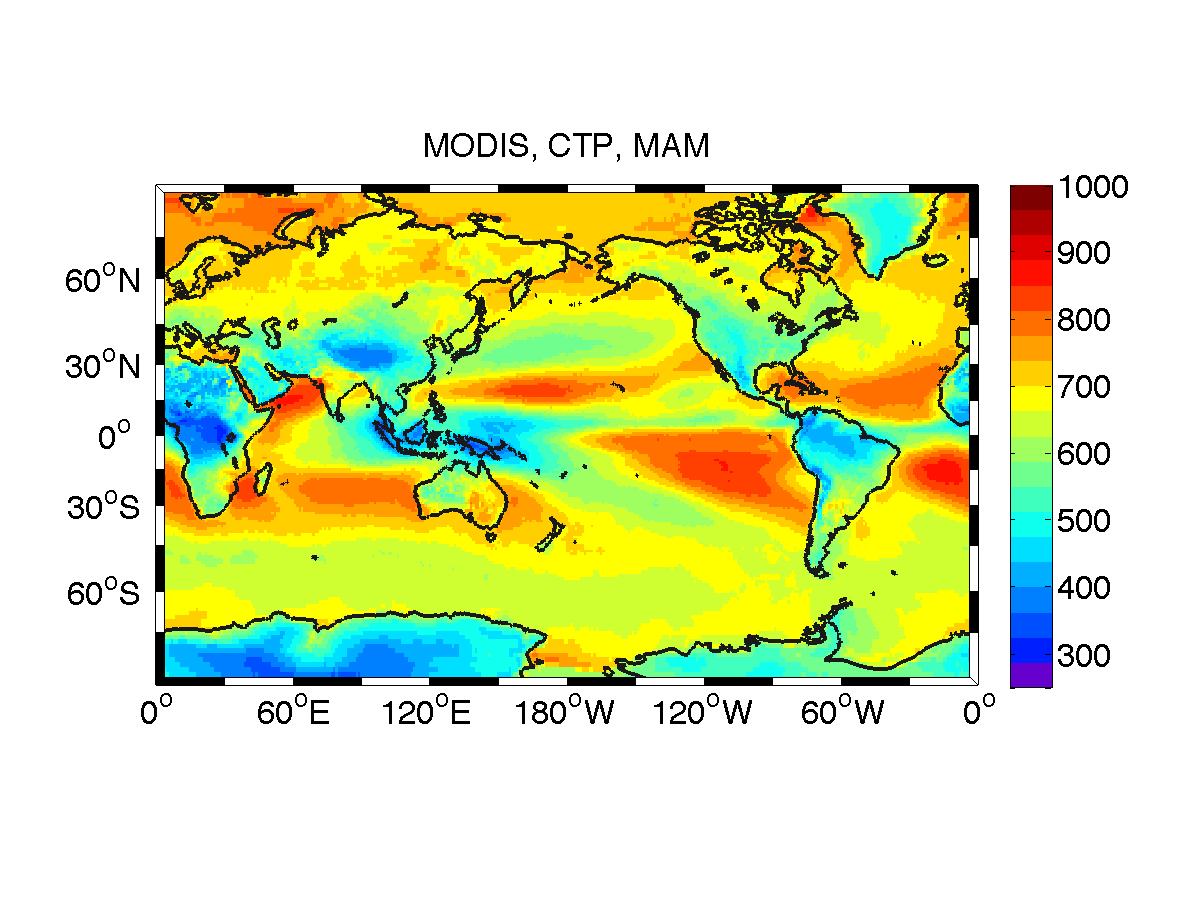 Annual Cycle
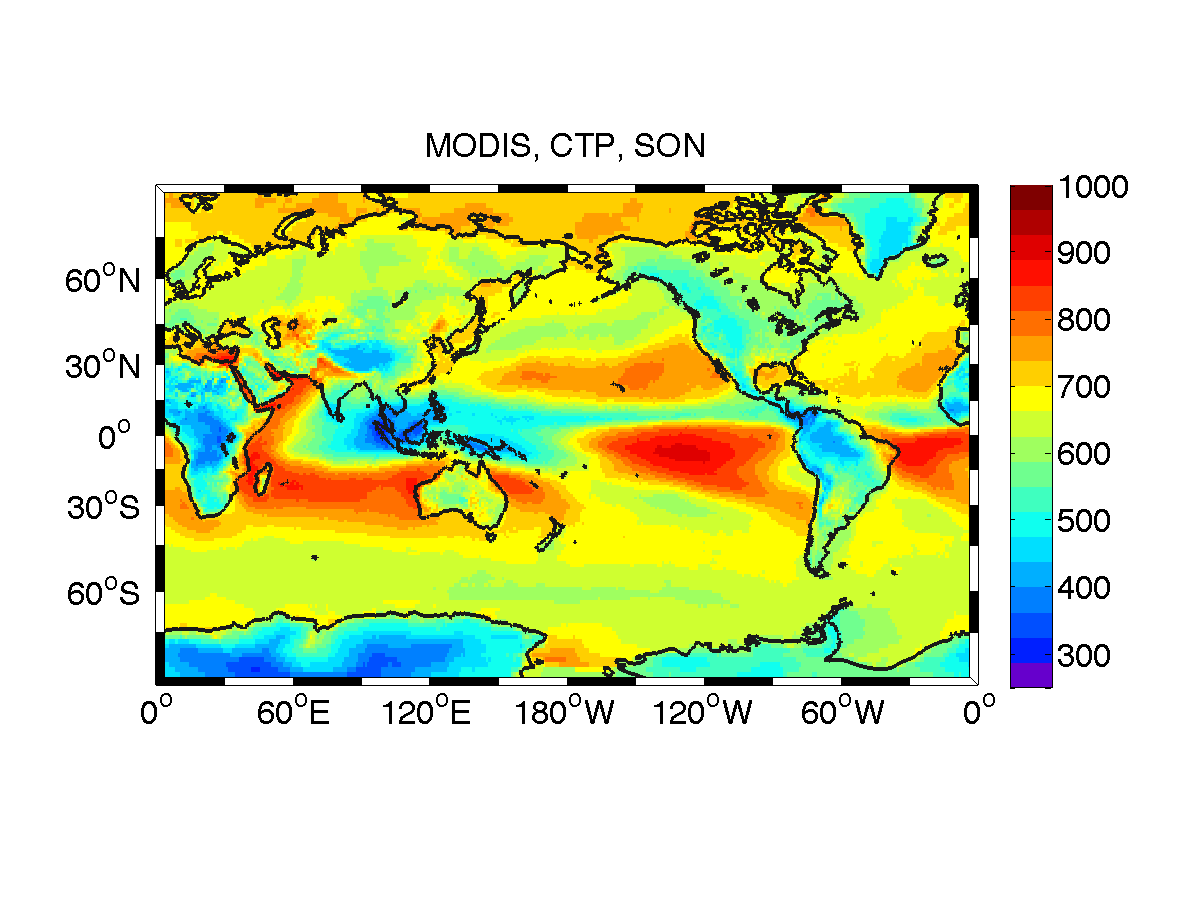 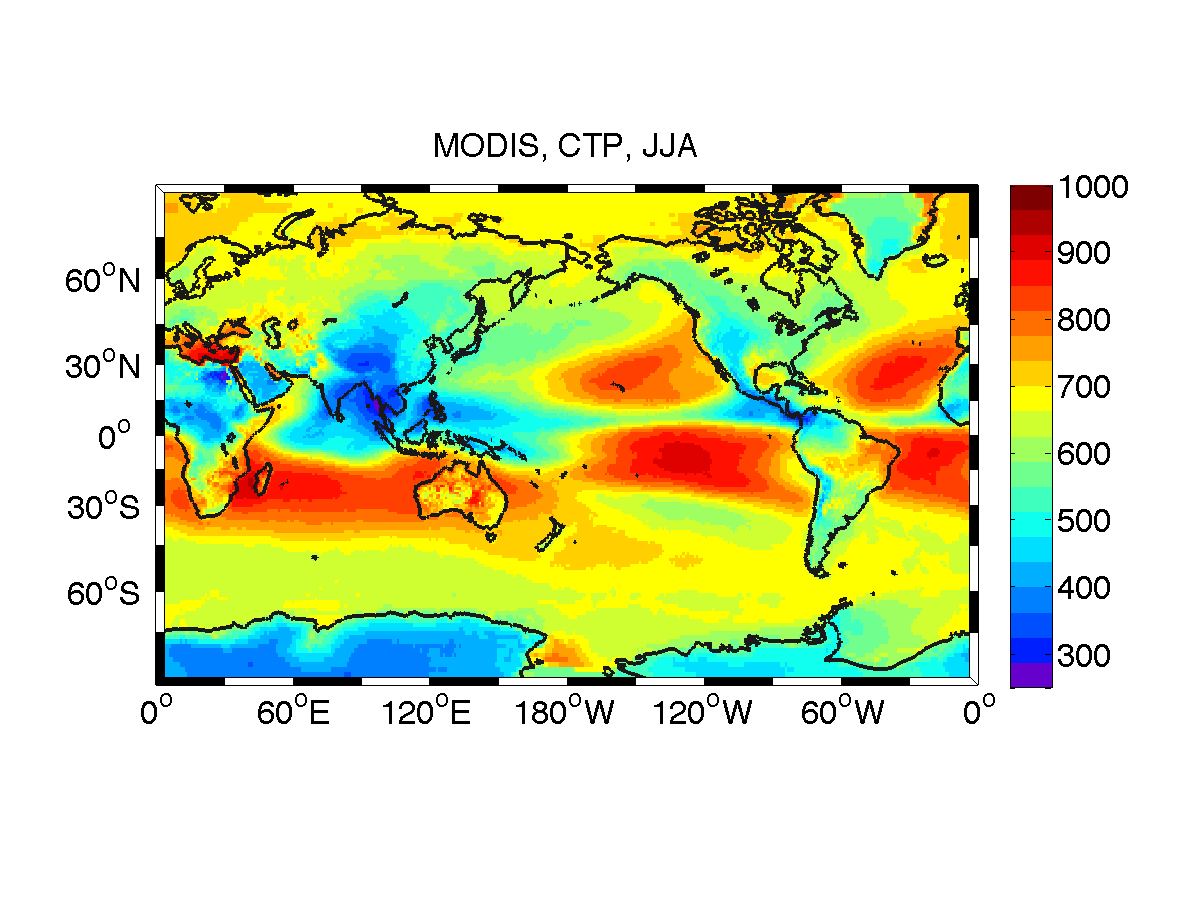 UNITS: hPa
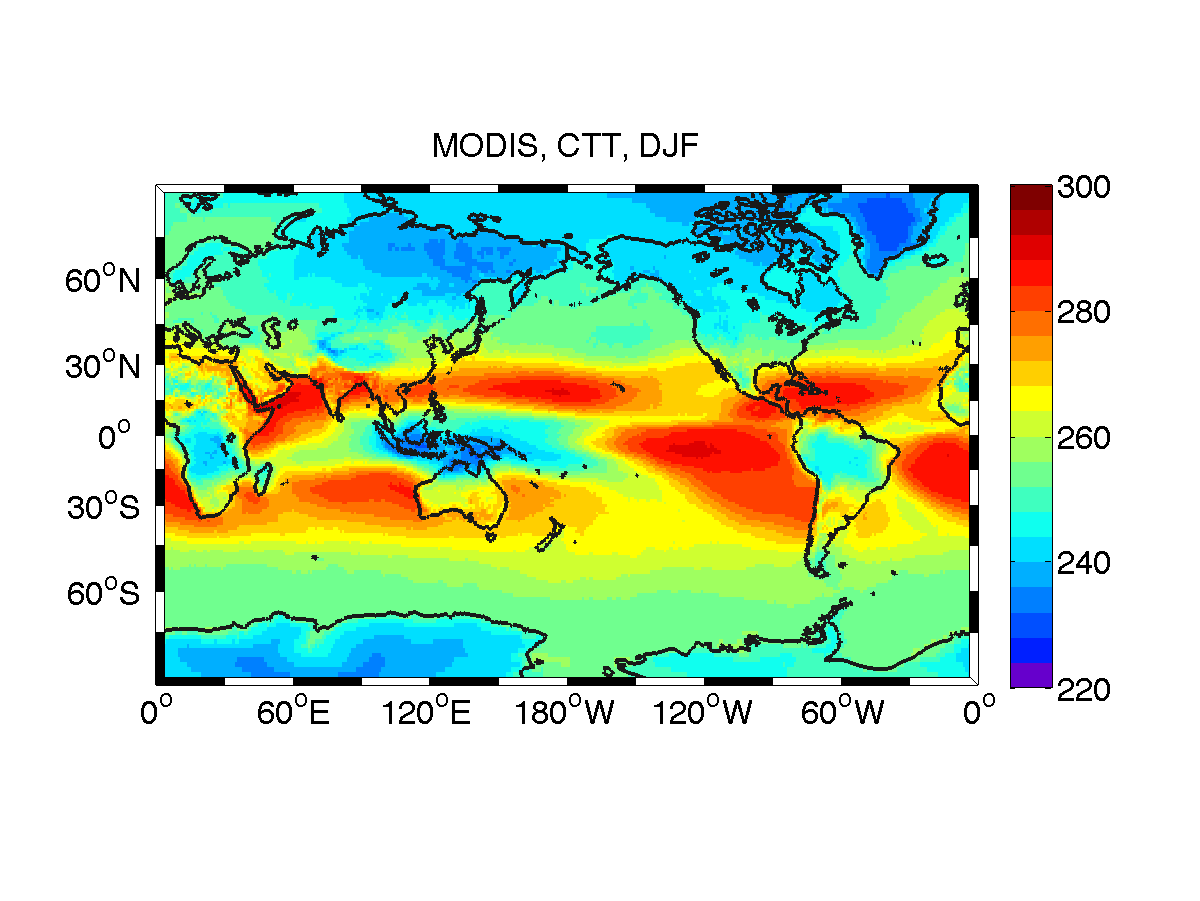 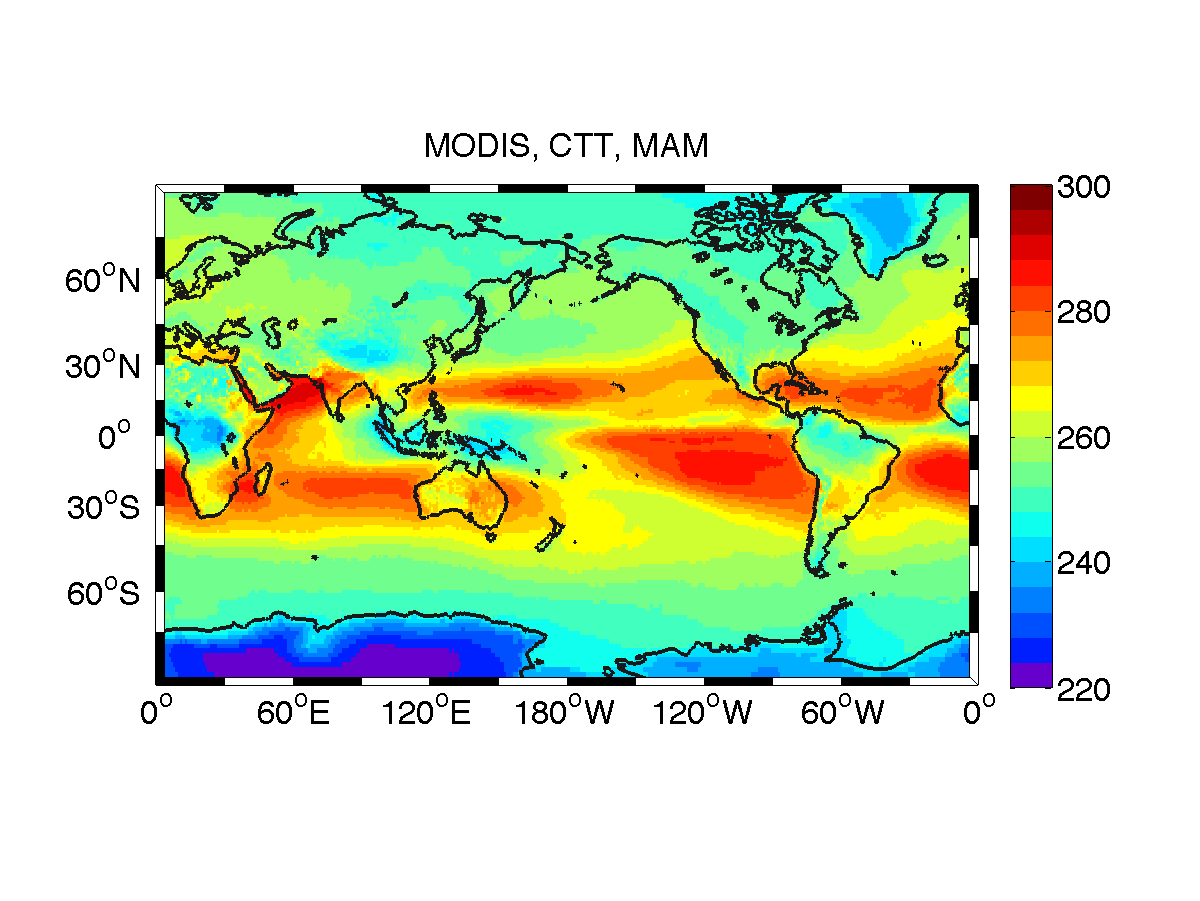 Annual Cycle
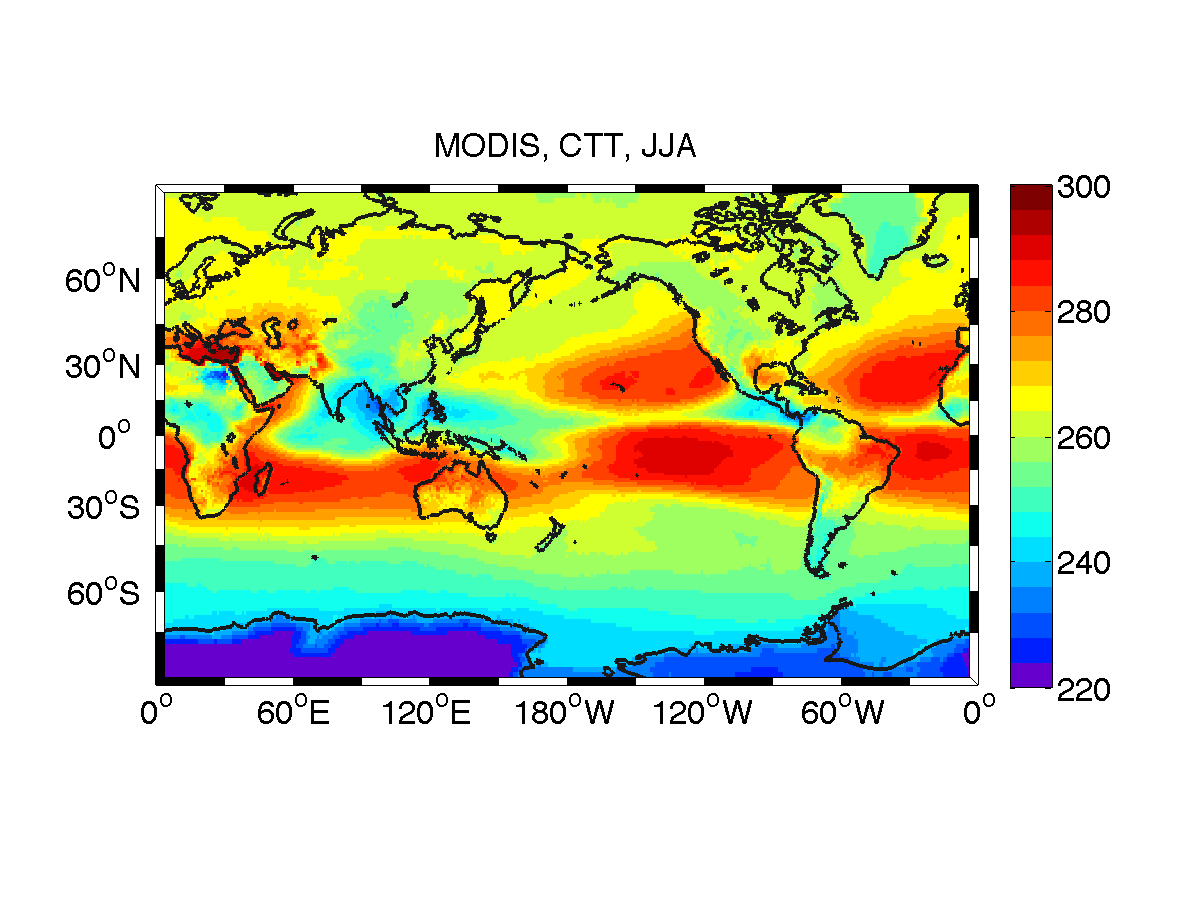 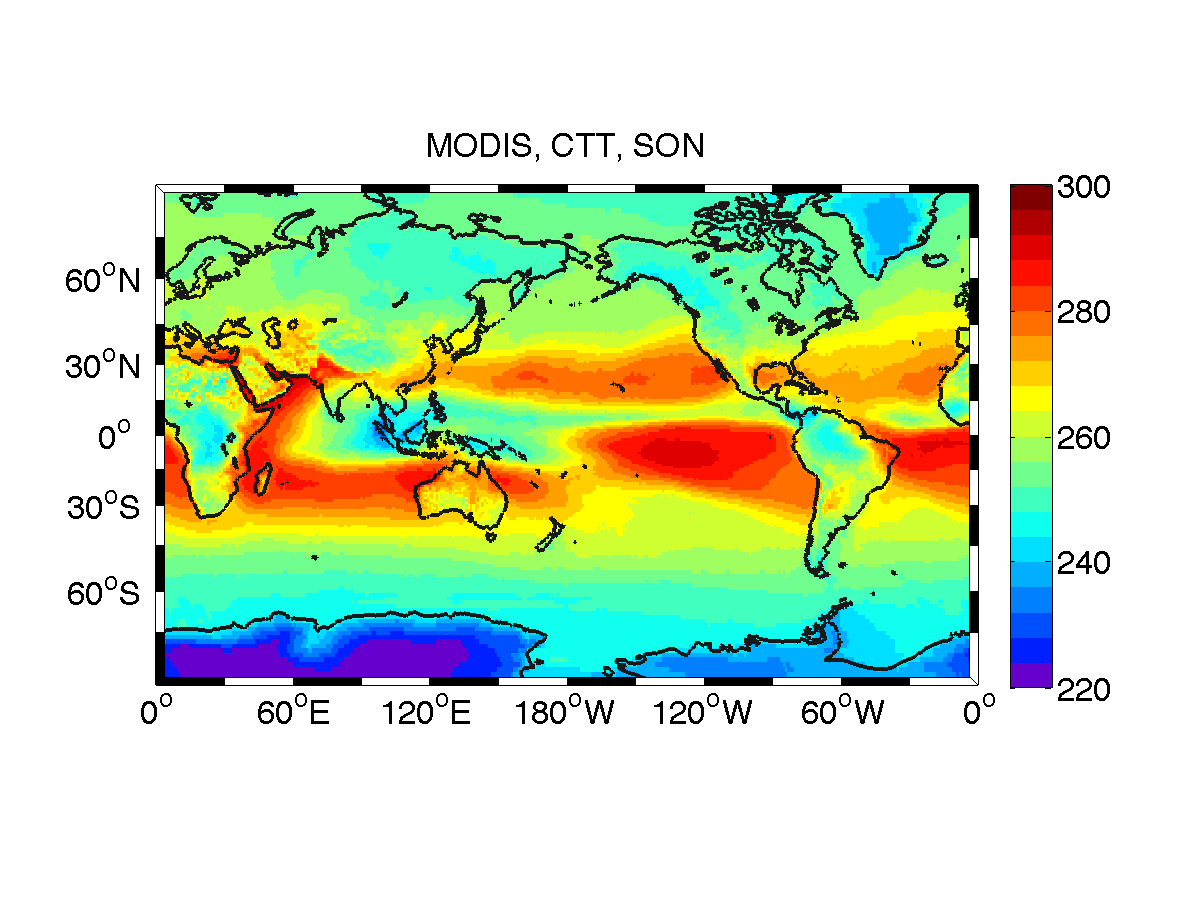 UNITS: K
Scatter plot for all days (365), lat, and lon points in the climatology
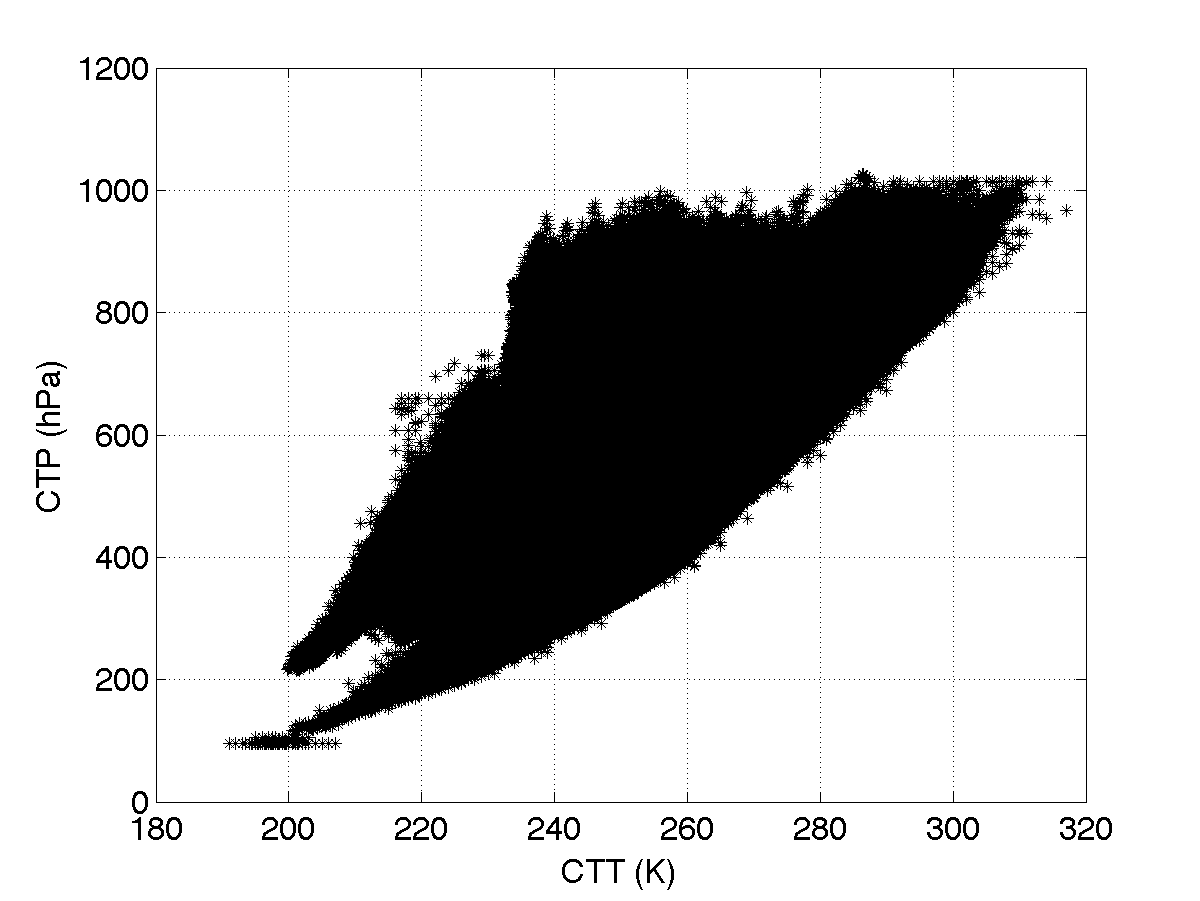 Cloud Top Pressure
Cloud Top Temperature
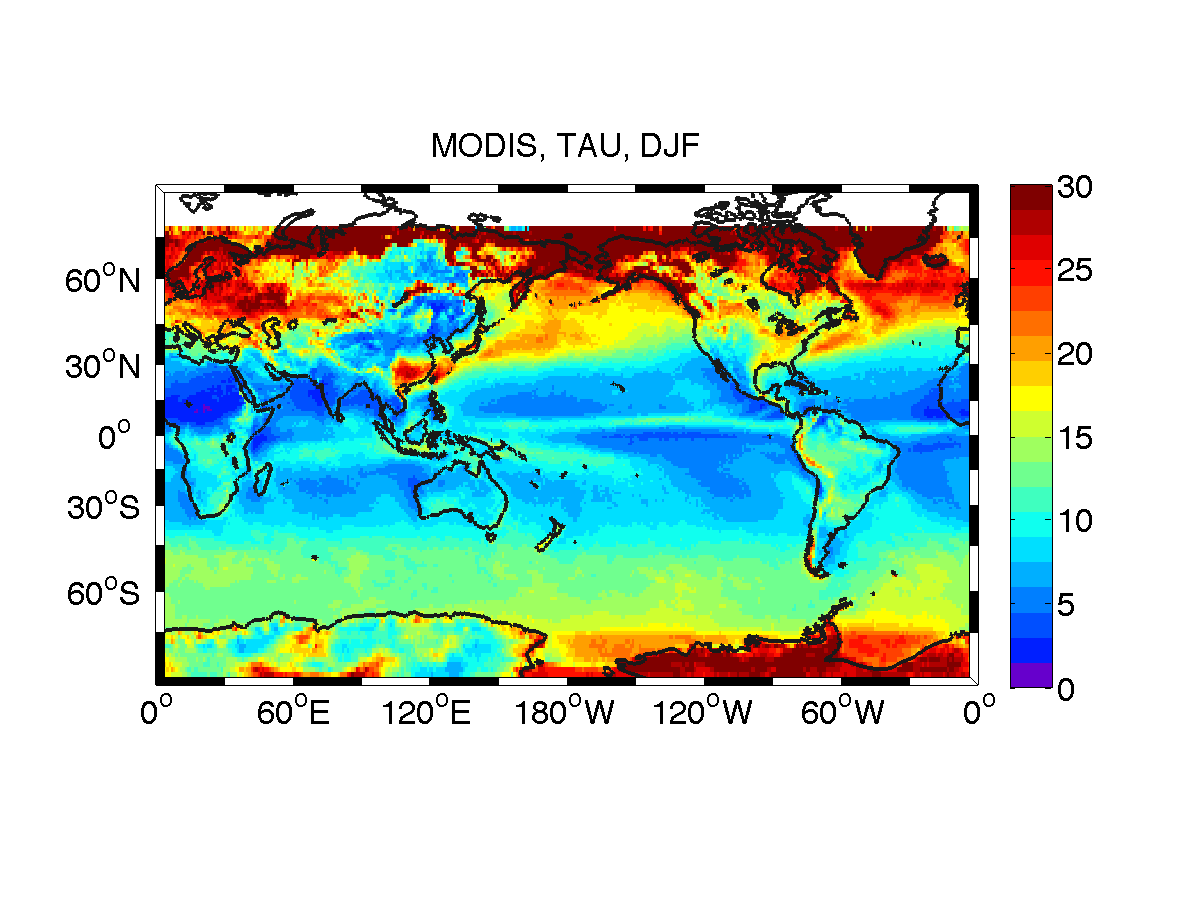 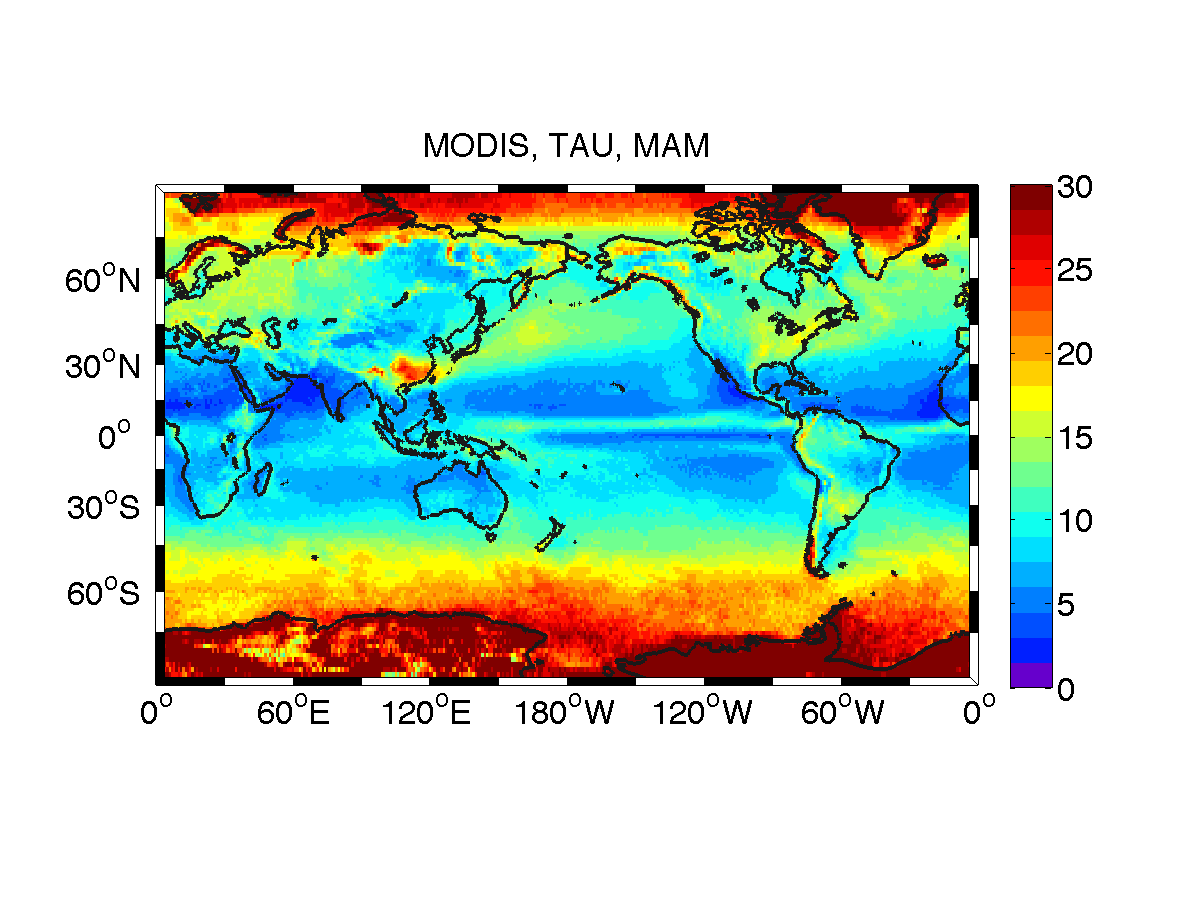 Annual Cycle
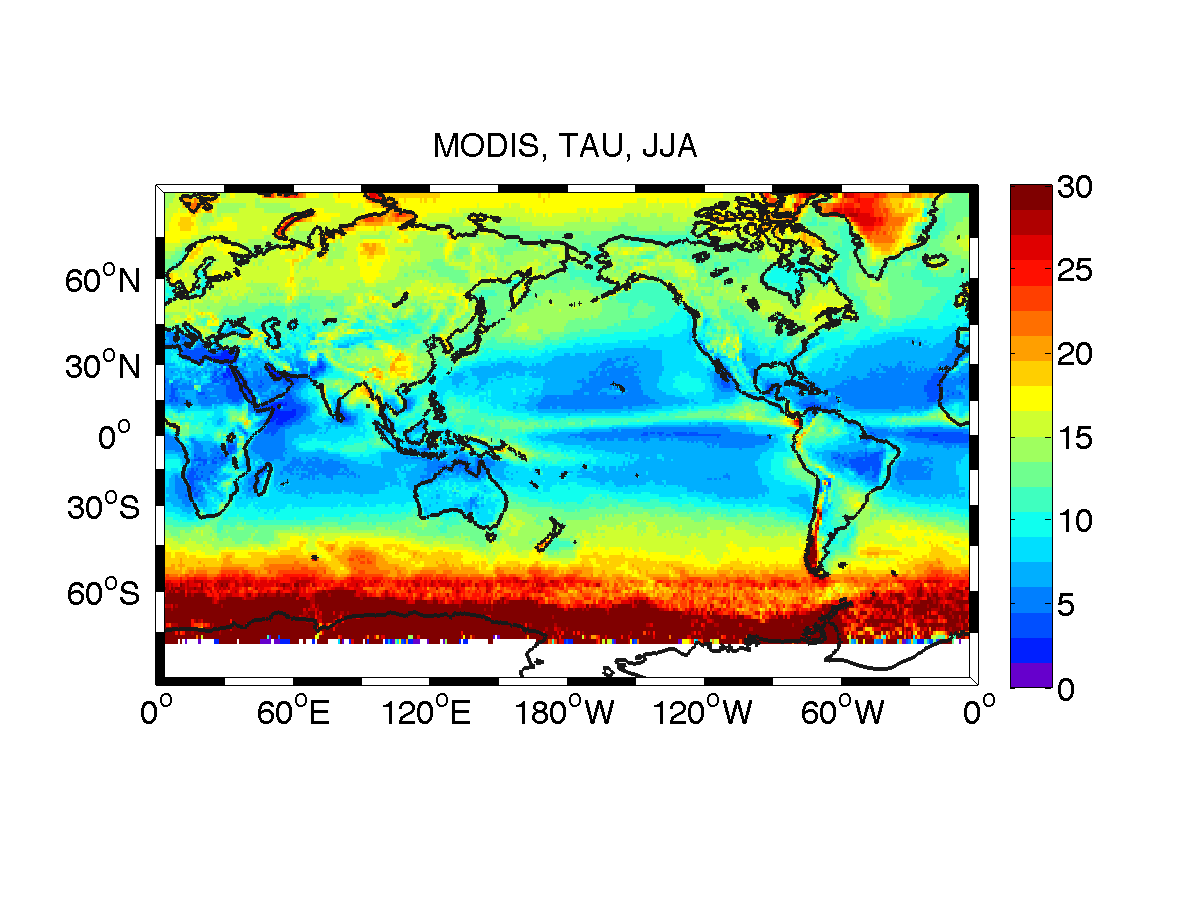 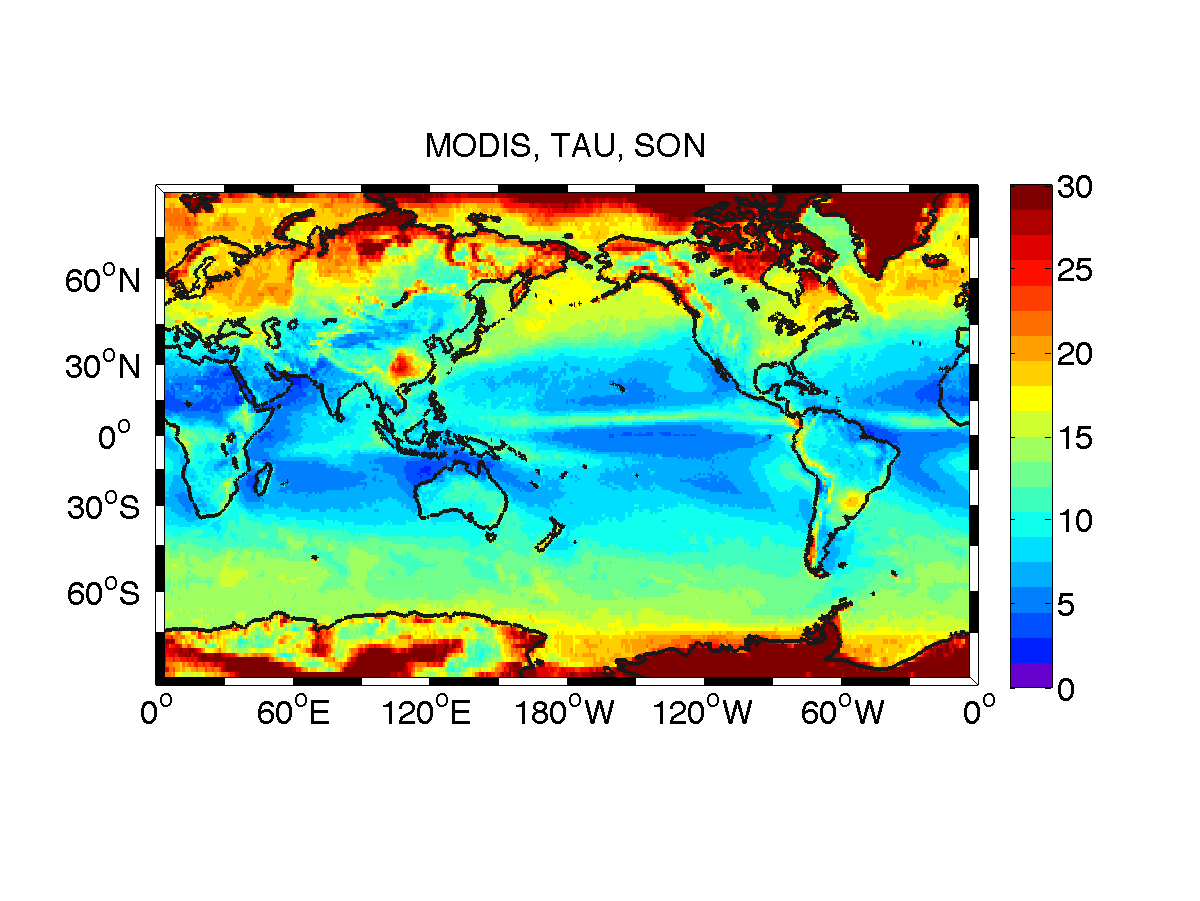 UNITS:  unitless
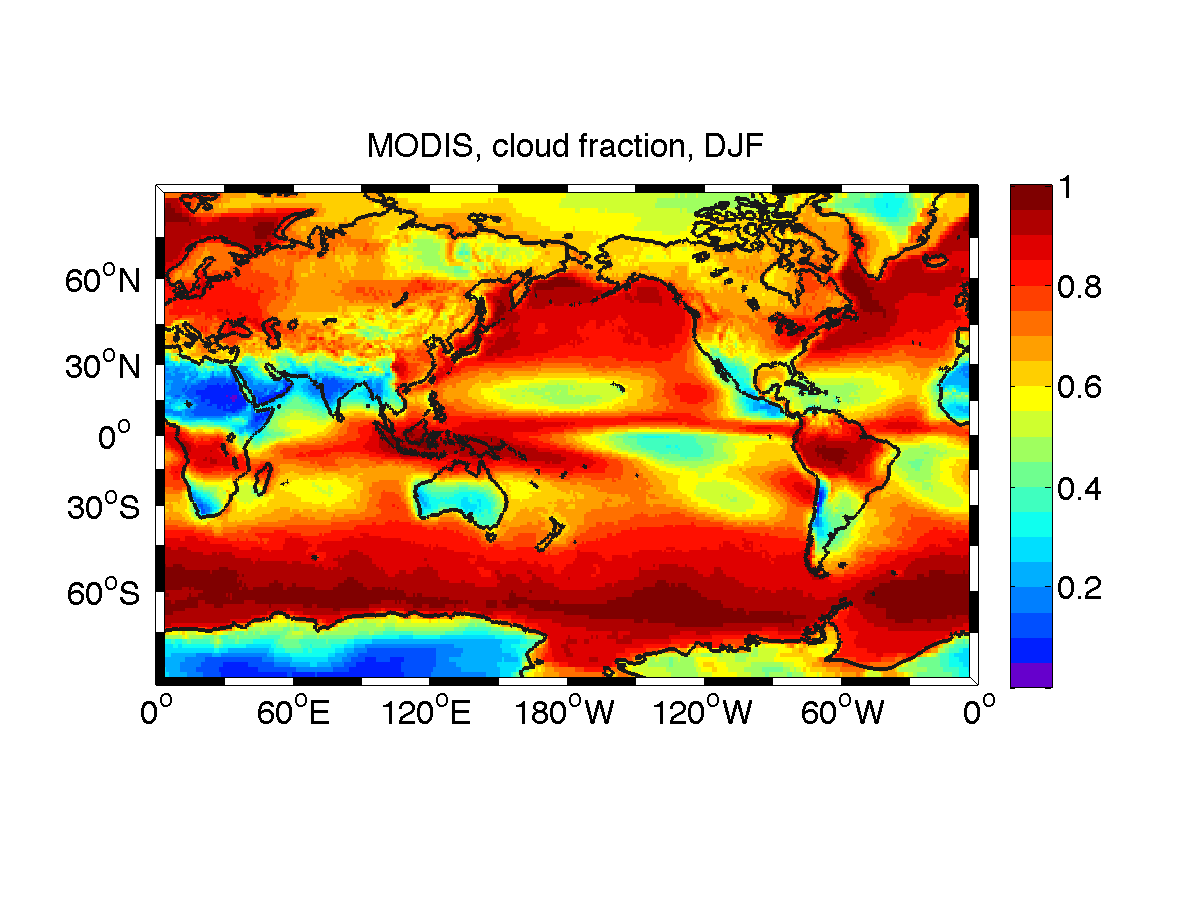 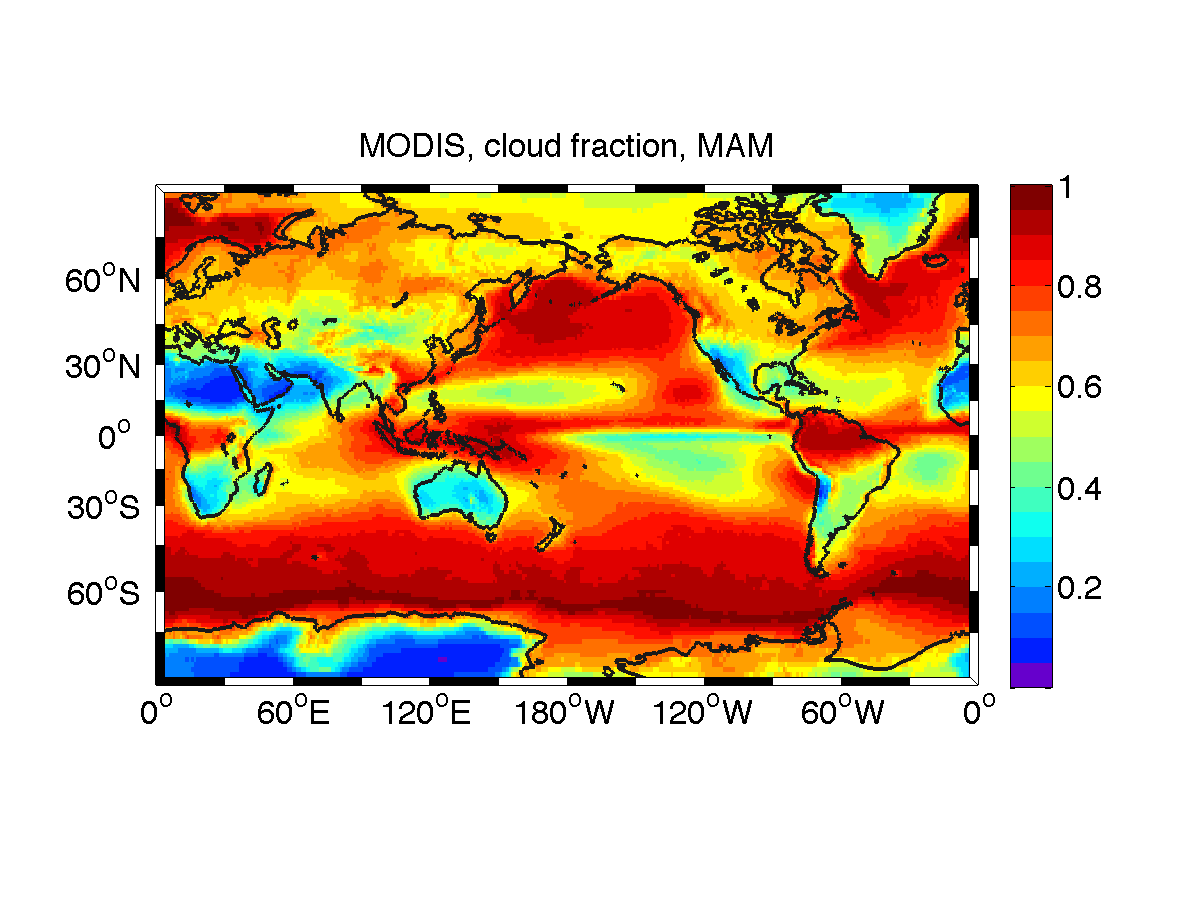 Annual Cycle
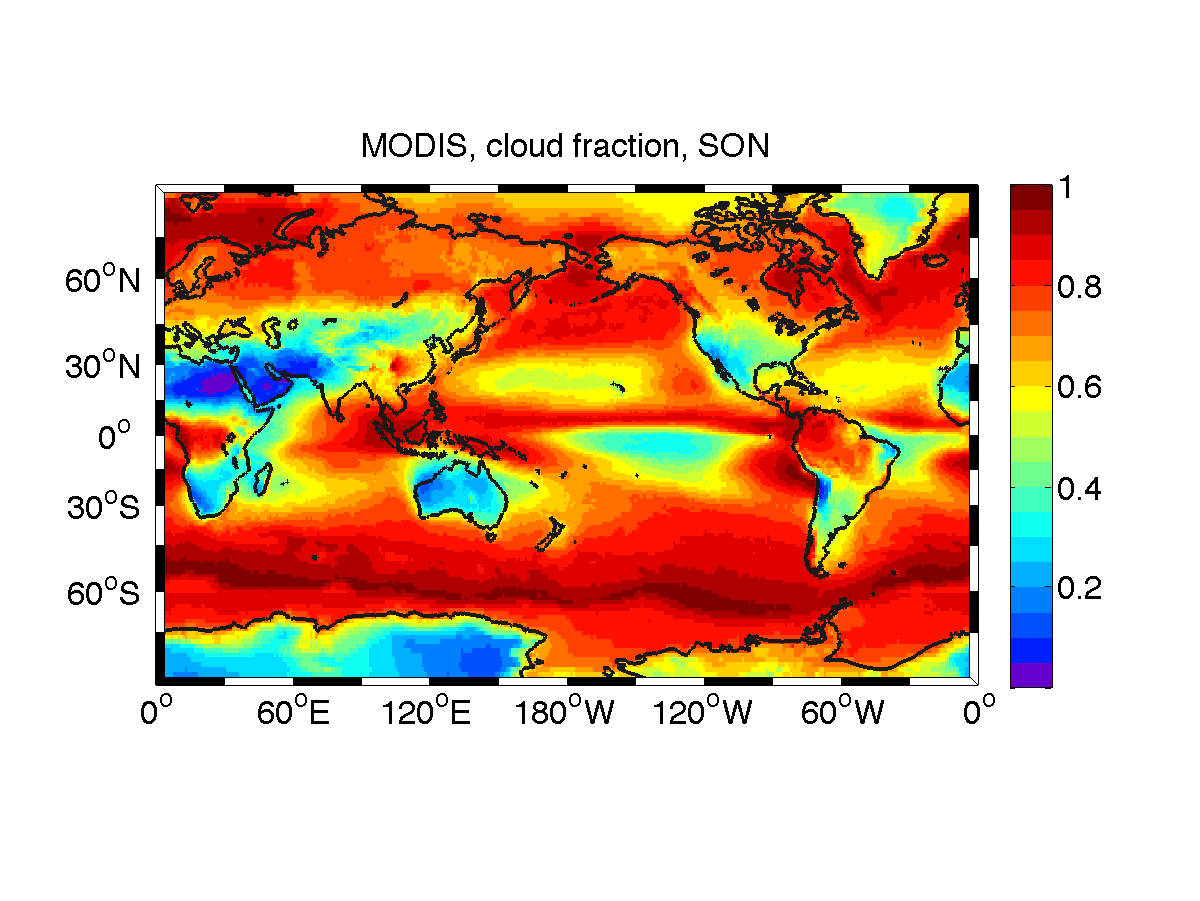 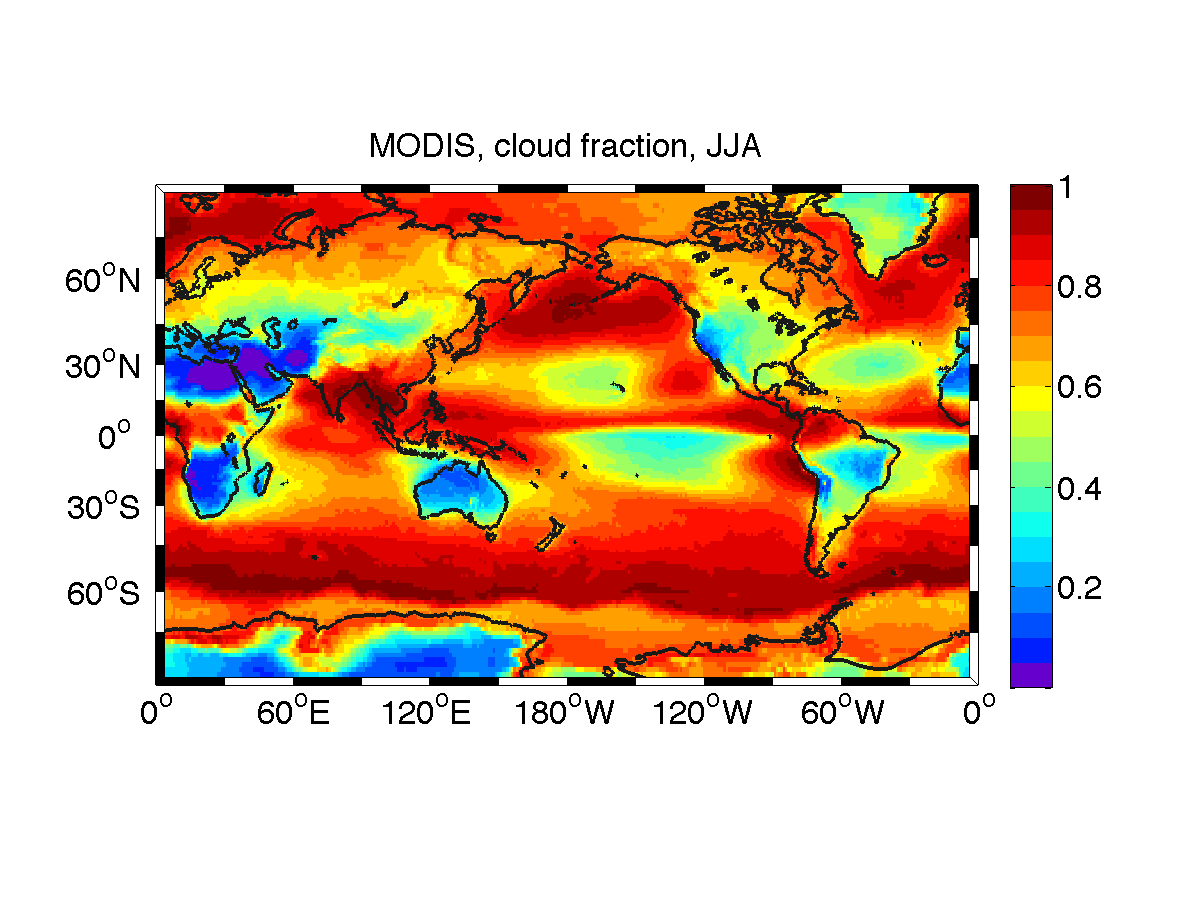 UNITS:  %